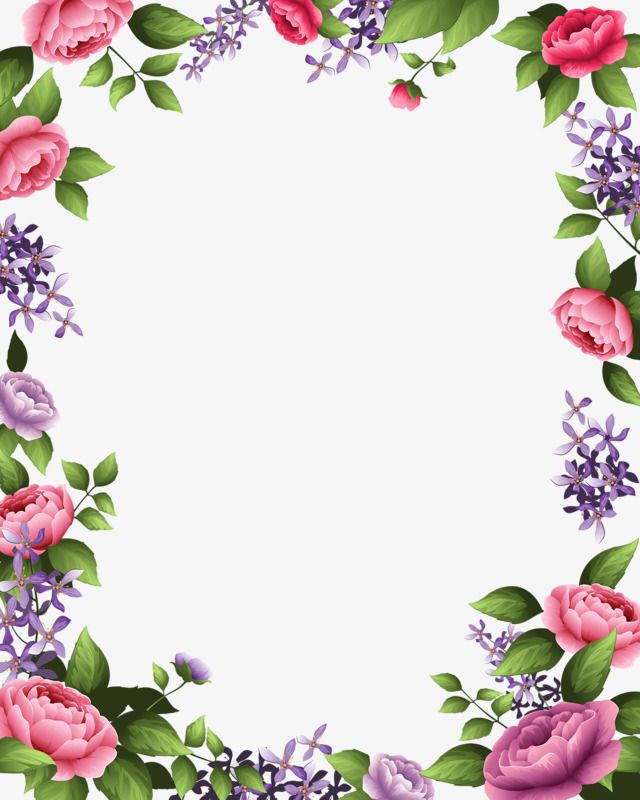 মাল্টিমিডিয়া ক্লাসে সবাইকে স্বাগতম
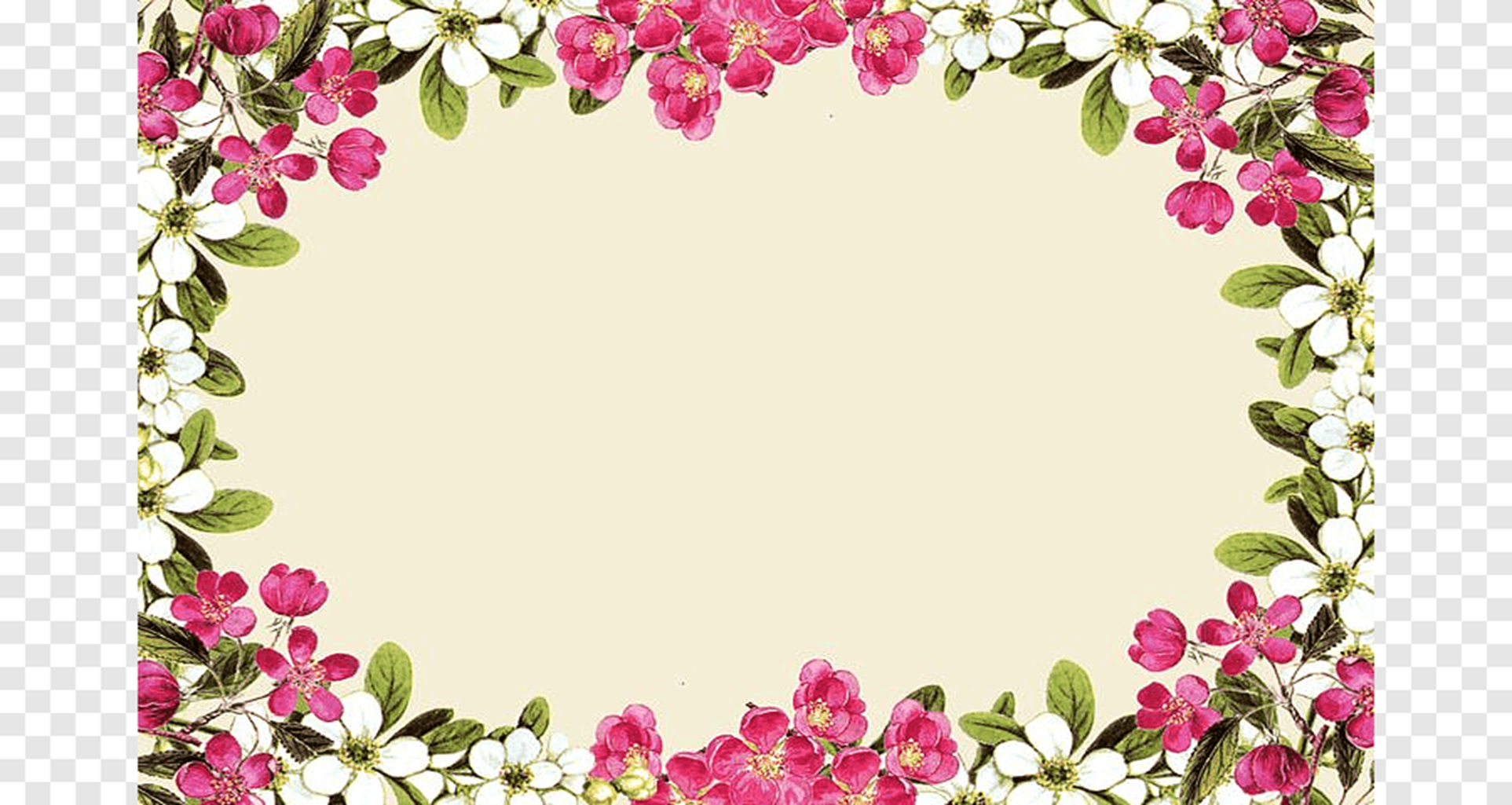 শিক্ষক পরিচিতি
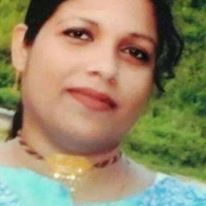 শামিমারা বেগম
সহকারী শিক্ষক
টাউন মডেল বালক সরকারি প্রাথমিক বিদ্যালয়
হবিগঞ্জ সদর,হবিগঞ্জ।
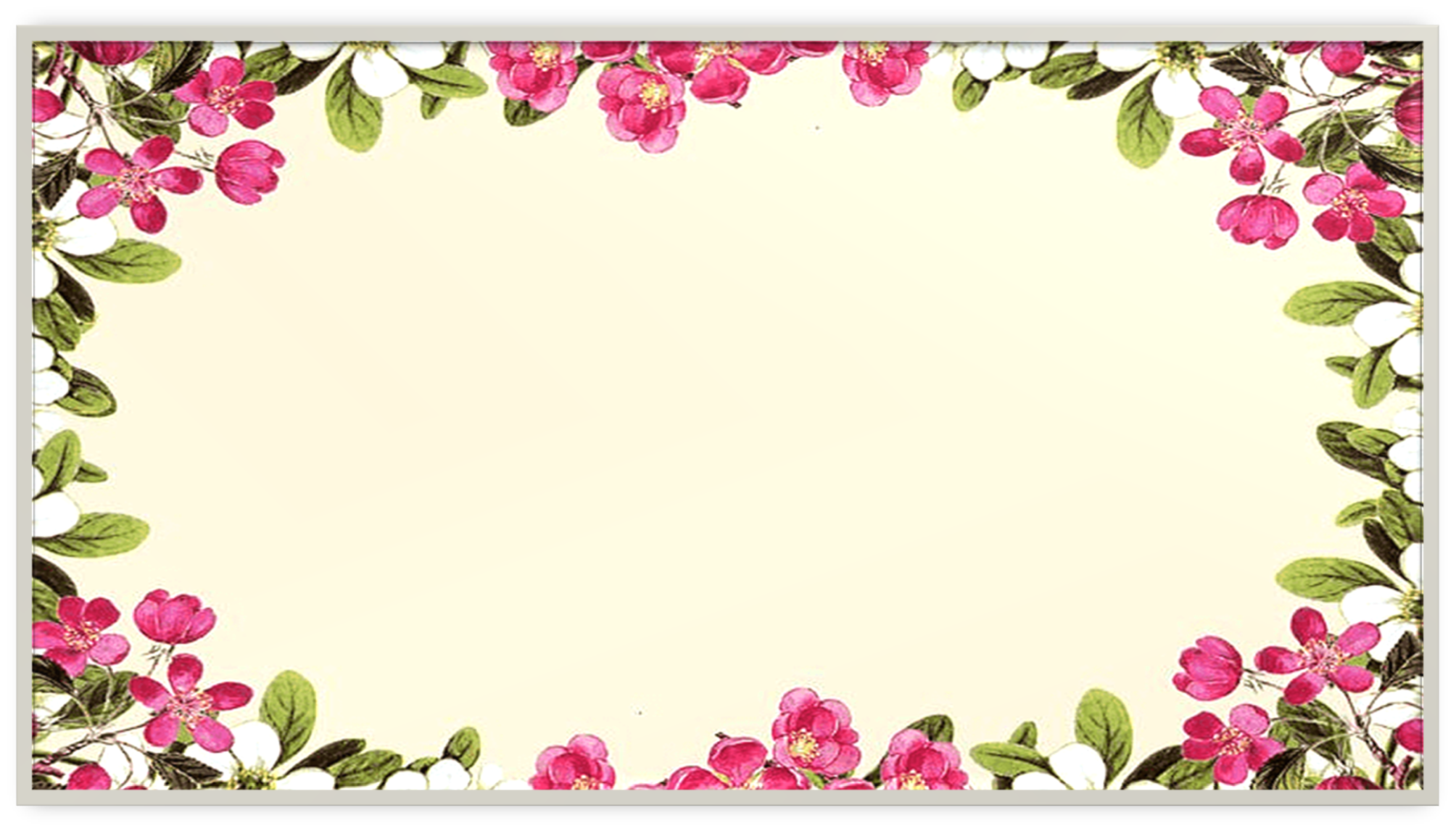 পাঠ পরিচিতি
শ্রেণিঃ চতুর্থ
বিষয়ঃ বাংলাদেশ ও বিশ্ব পরিচয়
পাঠঃ কাজের মর্যাদা
পাঠ্যাংশঃ আইন রক্ষায় নিয়োজিত পেশা।
সময় ৪০ মিনিট
শিখনফল
এ পাঠ শেষে শিক্ষার্থীরা—

6.1.1.শ্রমের গুরুত্ব বলতে পারবে।
6.2.1.সমাজে সকল পেশাজীবির অবদান বর্ননা করতে পারবে।
6.2.2.বিভিন্ন পেশাজীবির গুরুত্ব বলতে পারবে।
6.3.1.নিজের হাতের কাজ করার গুরুত্ব বলতে পারবে।
6.3.2.দুই তিন ধরনের পেশাজীবির কাজের বর্ননা দিতে পারবে।
এসো কিছু ছবি দেখি
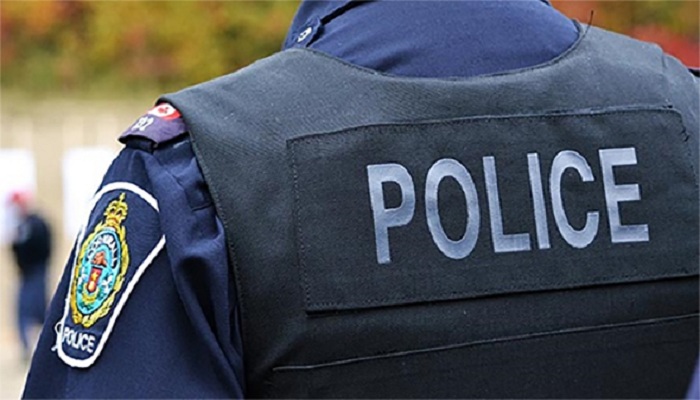 পুলিশ
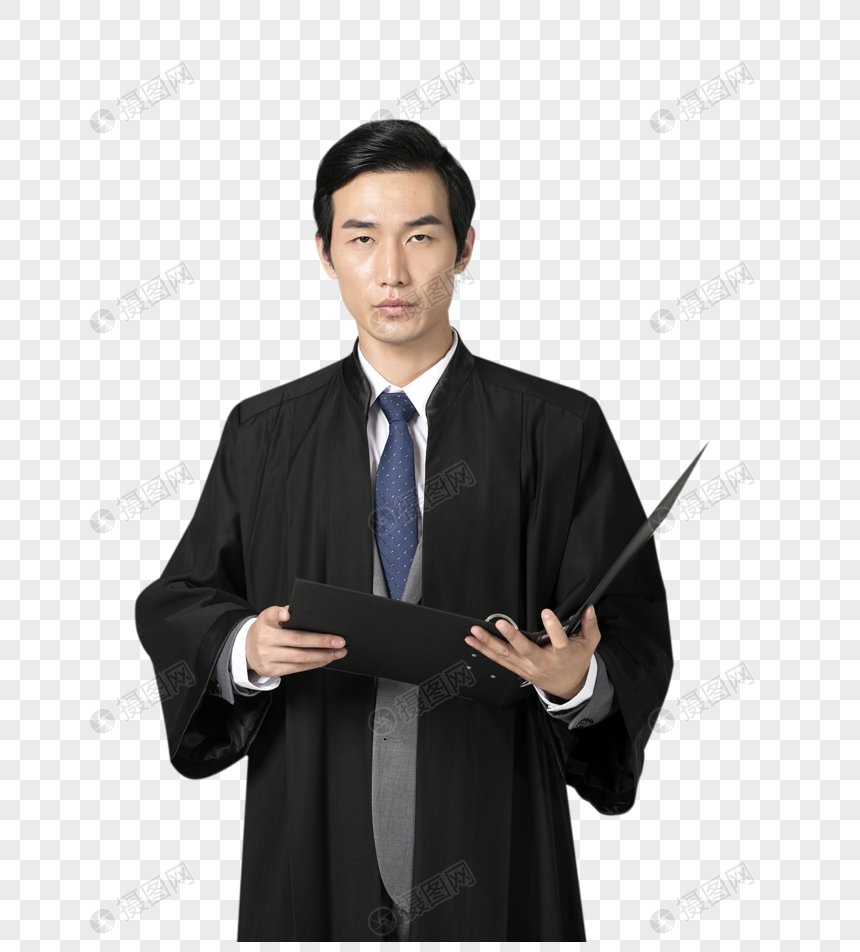 আইনজীবী
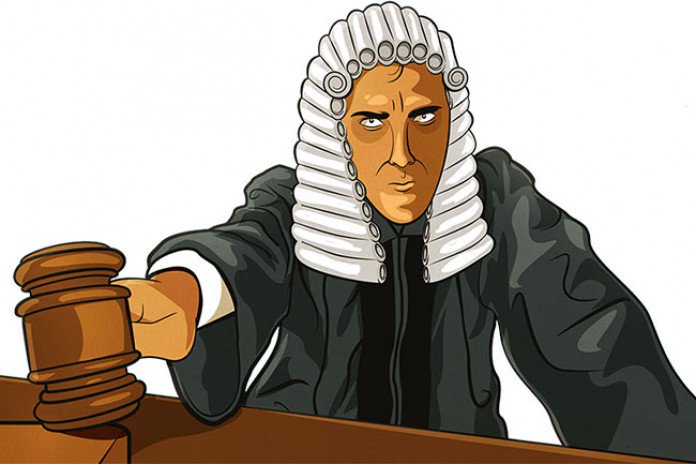 বিচারক
আজকের পাঠ হচ্ছে—
       আইন রক্ষায় নিয়োজিত পেশা
সমাজের শান্তিশৃঙ্খলা বজায় রাখতে প্রত্যেক নাগরিকের আইন মেনে চলতে হয়।কেউ আইন অমান্য করলে বিচারের সম্মুখীন হতে হয়।আইন রক্ষার সাথে জড়িত বিভিন্ন পেশা সম্বন্ধে এখানে আলোচনা করা হলো।
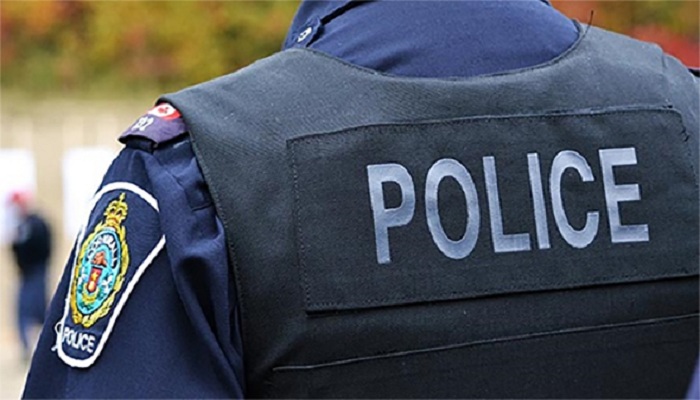 দেশের আইন-শৃঙ্খলা রক্ষায় পুলিশবাহিনী কাজ করেন।
পুলিশ
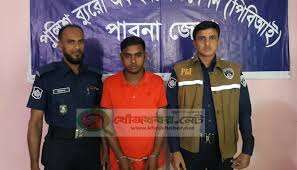 অপরাধীকে ধরে বিচারের সম্মুখীন করা তাদের প্রধান দায়িত্ব।
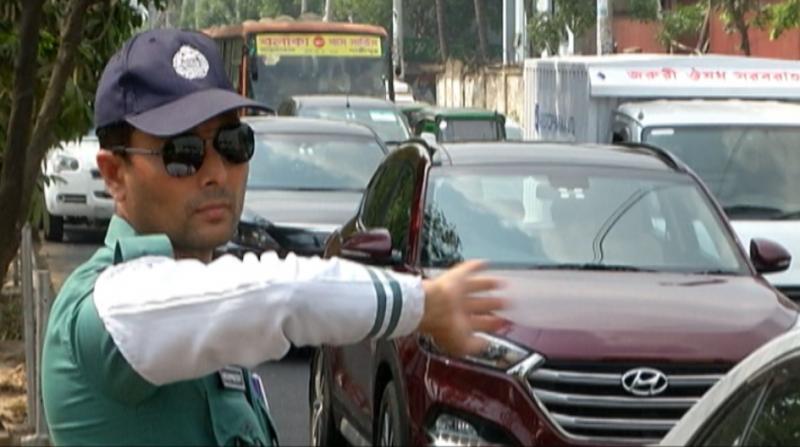 ট্রাফিক পুলিশ শহরে সুষ্ঠুভাবে যানবাহন চলাচলে গুরুত্বপূর্ণ ভূমিকা পালন করেন।
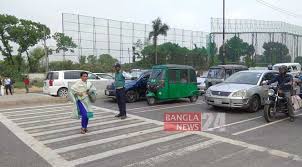 নিরাপদ চলাচলে তারা মানুষকে সাহায্য করেন।
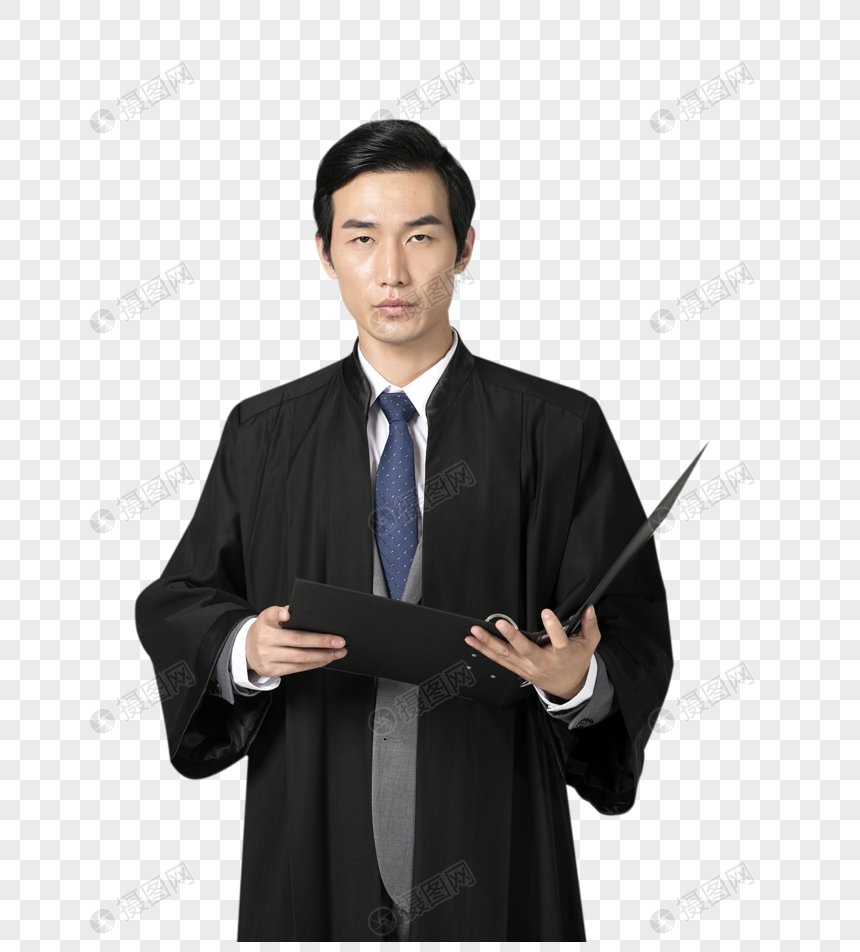 বিচার কাজে আইনজীবীরা গুরুত্বপূর্ণ ভূমিকা রাখেন।তারা জনগনকে
আইনি সহায়তা প্রদান করেন।
আইনজীবী
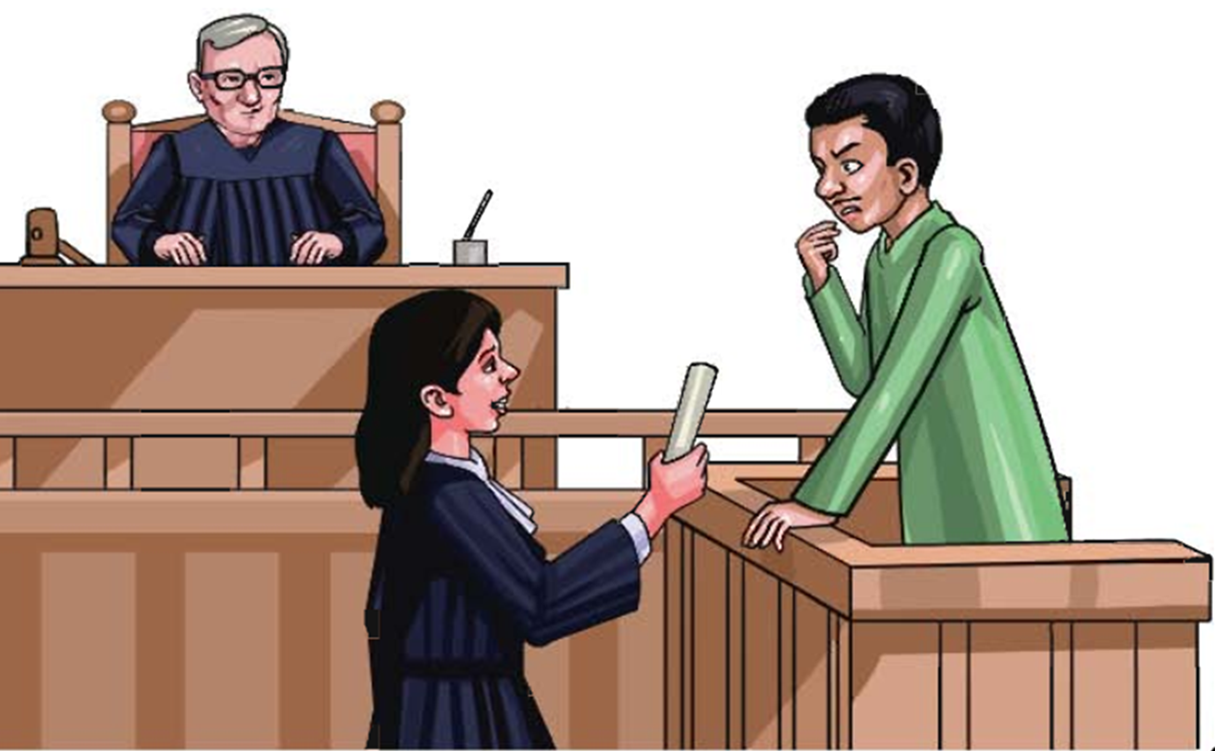 বিচারের সন্মুখীন অভিযুক্ত ব্যক্তিদের পক্ষে আদালতে মামলা পরিচালনা করেন।আইনের ব্যাখ্যা দিয়ে তারা আদালতকে সাহায্য করেন।
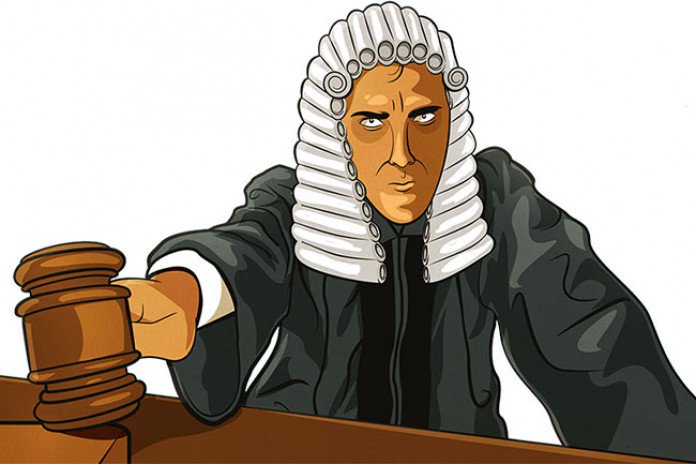 যারা আইন অমান্য করেন, অপরাধমূলক কাজ করেন এবং সমাজের শান্তি শৃঙ্খলা বিনষ্ঠ করেন,পুলিশ তাদের ধরে বিচারের সম্মুখীন করেন।
বিচারক
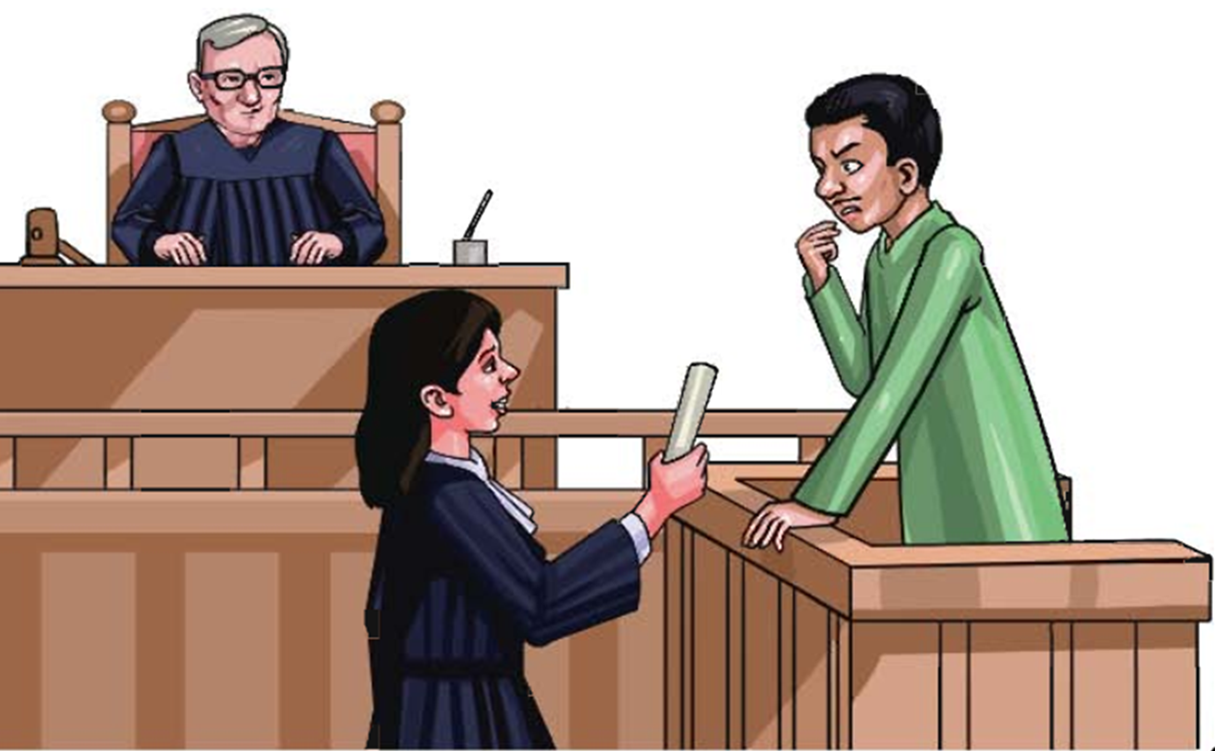 বিচারক বাদী এবং বিবাদী,উভয় পক্ষের কথা শোনেন।তারা বিজ্ঞতা ও বিচক্ষনতার মাধ্যমে দোষীদের শনাক্ত করেন এবং আইন অনুযায়ী শাস্তি প্রধান করেন।
জোড়ায় কাজ
পুলিশ সম্পর্কে নিচের প্রশ্নগুলো আলোচনা কর--
১)তারা কী ধরনের পোশাক পরেন?
২) তারা কী ধরনের কাজ করেন?
৩)পুলিশে কাজ করতে হলে তোমাকে কী ধরনের মূল্যবোধ অর্জন করতে হবে?
কেউ যদি চুরি করতে গিয়ে ধরা পড়েন তবে পুলিশ, আইনজীবী ও বিচারকের ভূমিকা কী হবে? নিচের ছকে লেখ।
পুলিশ
আইনজীবী
বিচারক
দলীয় কাজ
একজন অপরাধী,একজন আসামিপক্ষের আইনজীবী ,একজন আসামির বিপক্ষের আইনজীবী এবং একজন বিচারকের ভূমিকায় অভিনয় কর।
তোমার পাঠ্য বই খোল ও নিরবে ৩ মিনিট পড়।
মূল্যায়ন
নিচের প্রশ্নগুলোর উত্তর খাতায় লিখ।
১)পেশা বলতে কী বুঝ?
২)সকল পেশার প্রতি আমরা শ্রদ্ধাশীল হব কেন?
৩) ৫ টি পেশার নাম উল্লেখ কর।
পরিকল্পিত কাজ
তুমি বড় হয়ে কোন পেশা বেছে নিতে চাও এবং কেন তা ৫ টি বাক্যে লিখে আনবে।
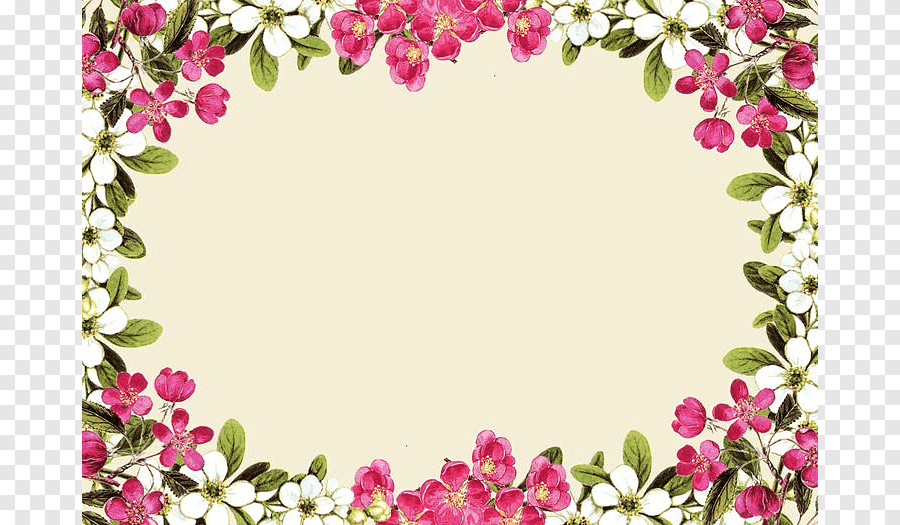 ধন্যবাদ সবাইকে